Charter School Training
Student Assessments

Lesa Rohrer
Director of Assessment and Data Literacy
Oklahoma School Testing Program in ESSA
The system should provide a strong summative assessment program that fits as a component within a multifaceted state, district and school accountability system.” ESSA Plan p. 48
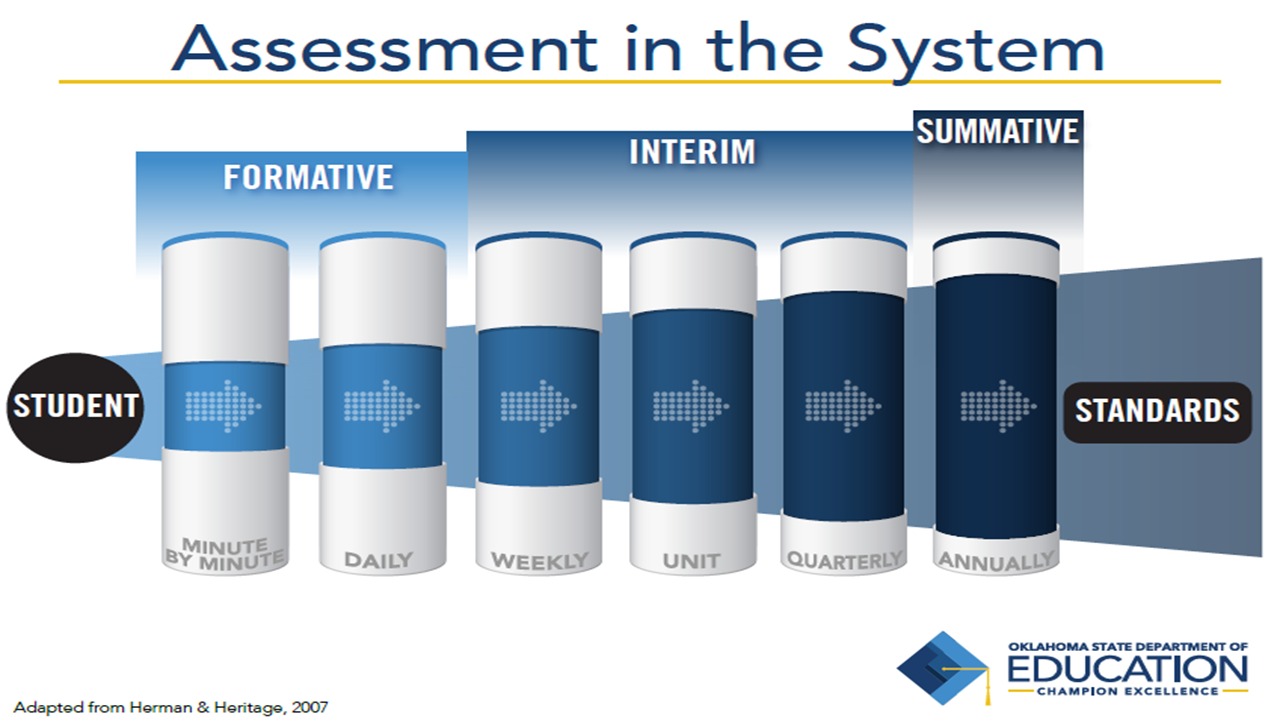 OSTP Assessments
Purpose of State Tests in ESSA
Provide instructionally useful information with appropriate detail to support evaluation and enhancement of curriculum and programs
Provide information to appropriately support federal and state accountability decisions
Support criterion-referenced interpretations (i.e., performance against the OAS) and claims including but not limited to scale score, Lexile, Quantile, content cluster, and growth performance at appropriate levels of grain size (e.g., grade, subgroup, teacher, building/district administrator, state)
Support calculating growth for students to provide a measure of performance indicative of being on track to CCR
SOURCE: ASSESSMENT REPORT
ESSA – Goals for States
95% participation on assessments
Required for Title I funding
 Only 1% may take alternate tests 
 States may assess other subjects
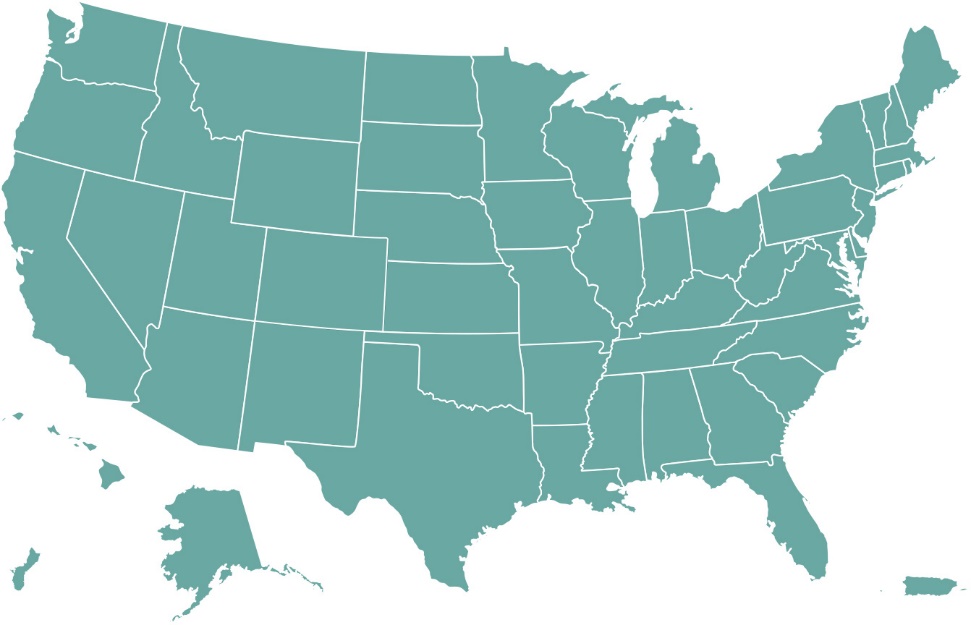 ESSA – Goals for States
Must adopt challenging academic standards
Math & reading/ELA assessed in grades
 3-8 & once in grades 9-12 
Science assessed at least once in grades 
3-5, 6-9, and once 10-12
Oklahoma School Testing Program (OSTP)
Assessment of the Oklahoma Academic Standards
Criterion-referenced test
Fulfills the Federal and Oklahoma’s state testing requirements
Provides scores used for the Report Card
Oklahoma School Testing Program
Oklahoma School Testing Program (OSTP)
Grades 3-8 
College- and Career-Readiness Assessments
Grade 11
Oklahoma Alternate Assessment Program (OAAP)
Grades 3-8 and Grade 11
Oklahoma School Testing Program
Every student enrolled in a tested grade level in an Oklahoma public school must participate in testing.
All students will be administered either an
OSTP general assessment with or without accommodations or an
Alternate assessment.
OSTP General Assessments for Grades 3-8
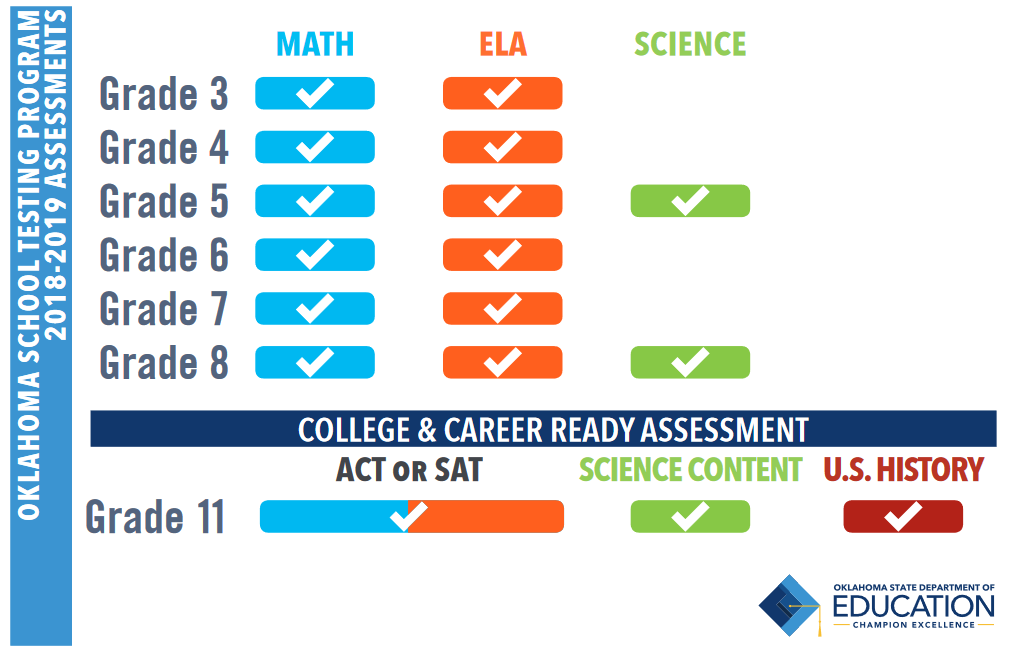 College- and Career- Ready   High School Assessments (CCRA)
Grade 11
Math & ELA 
District Choice: SAT or ACT (including writing portion)
Science Content 
50% physical science, 50% life science
Standard-setting in summer of 2019
US History (field test)
50% Civics, 50% US History
College- and Career- Readiness Assessments (Grade 11 CCRA)
Federally Required
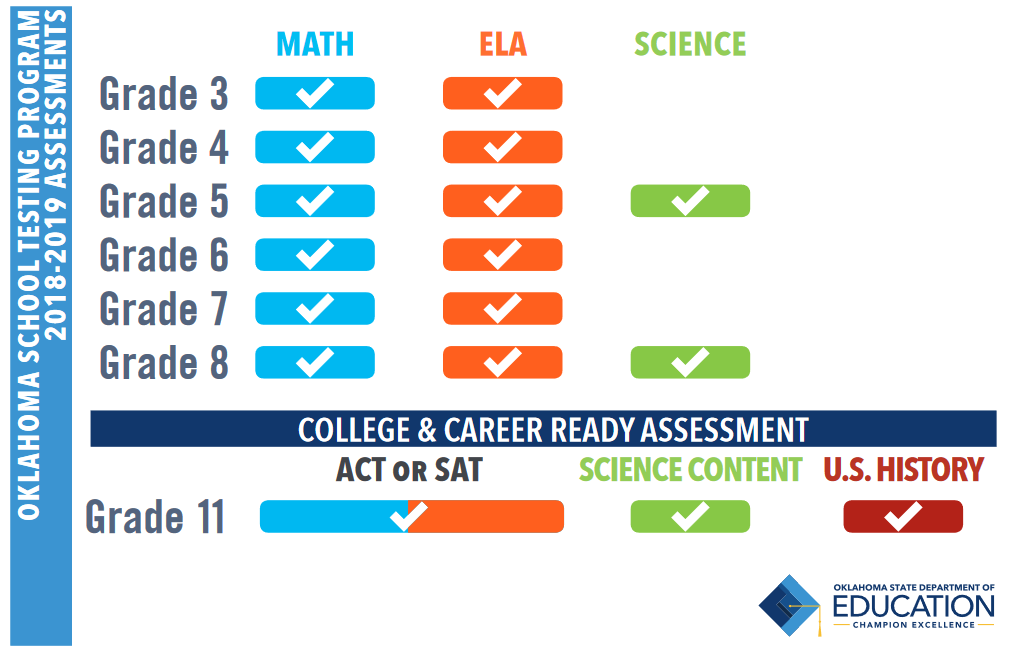 Required by the State
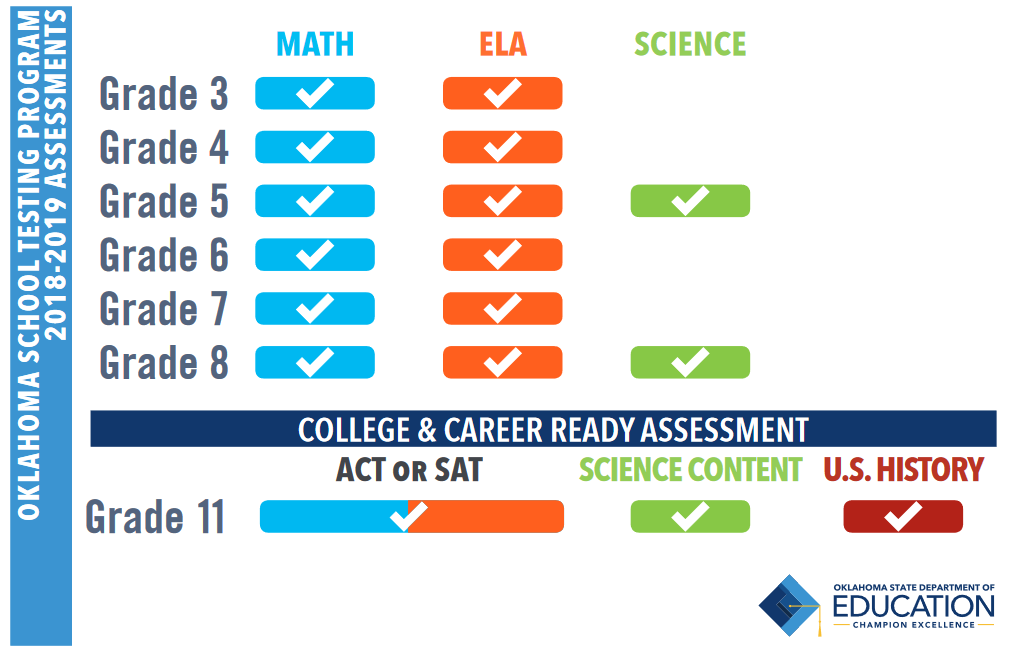 HB 3311 U.S. History Requirements
The subject matter standards for United States Government shall include an emphasis on civics. For the purposes of this section, "civics" means the study of the rights and duties of Oklahoma and United States citizens and of how those governments work.

United States History assessment, with an emphasis on civics, not less than once during the grade span of nine through twelve.
College- and Career- Ready 
  Grade 11 U.S. History Assessment
FIELD TEST 2019- 
students must participate, but they will not receive a score
50%
US History Field Test and the Standards
Civics
US History
Civil Rights
Voting
Amendments
Rights of Citizens
Executive Orders
Westward Expansion
Immigrant Experiences
Industrialization
Imperialism
WWI/WWII/Vietnam
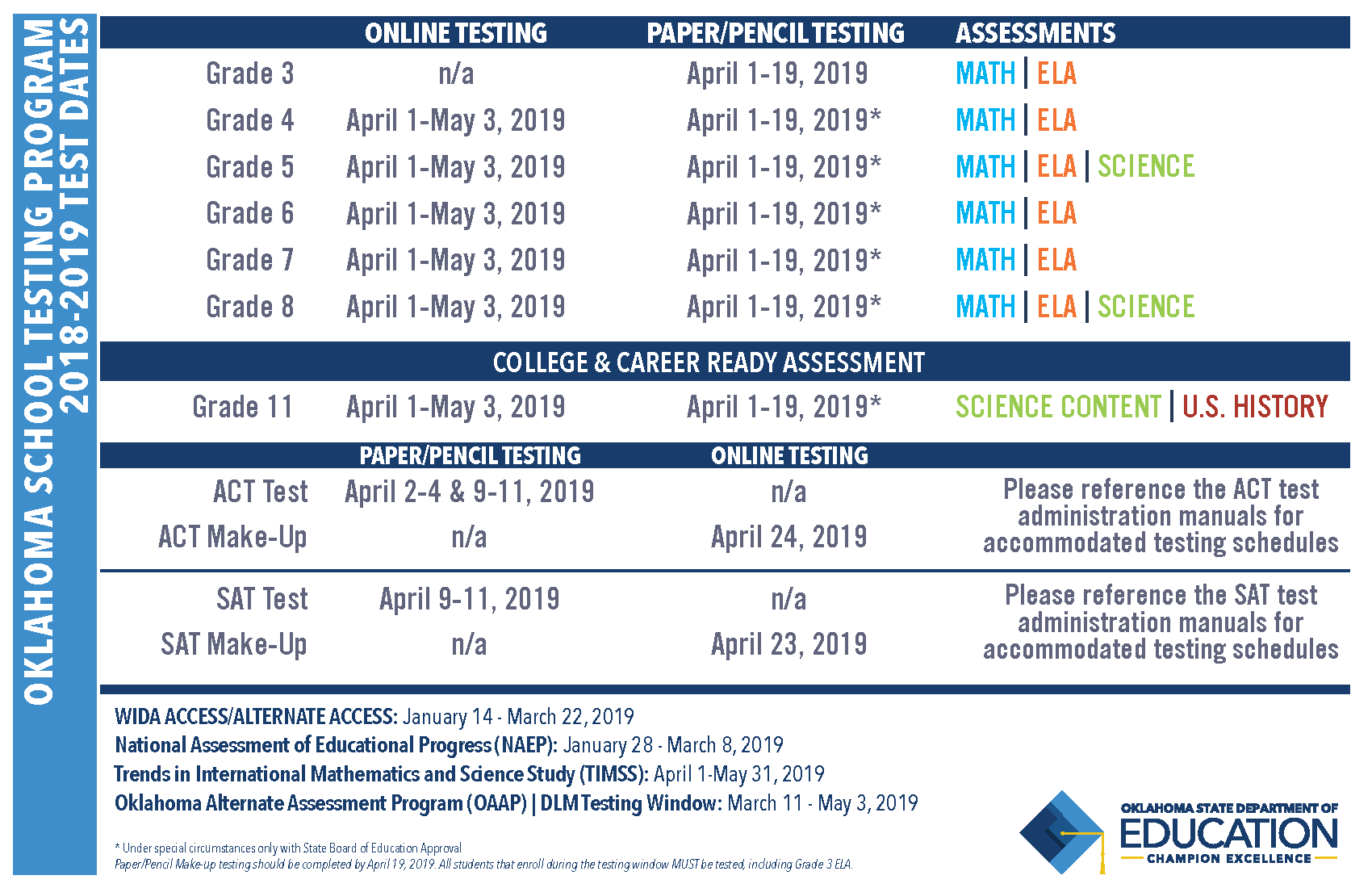 OK Educators Connections to the OSTP
Shifting Perspectives in ESSA
Focus on Growth along a continuum of learning 
Role of state assessment as part of a system of assessment
Use of multiple measures for accountability
Belief that All students can grow and All schools can improve
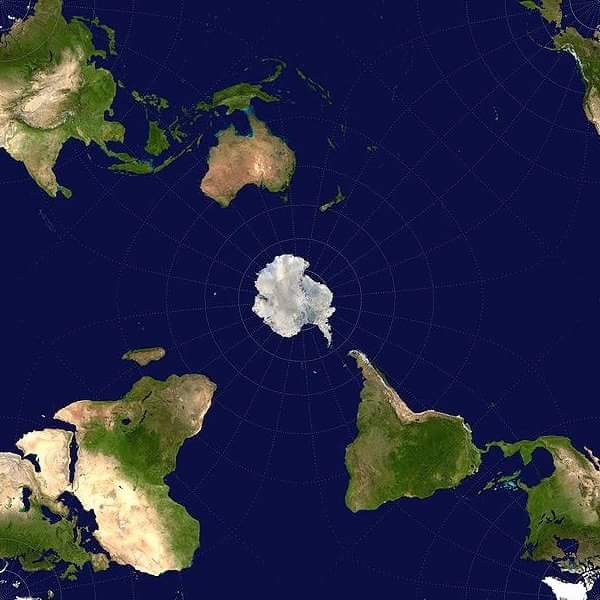 Measured Progress Portal- For Schools
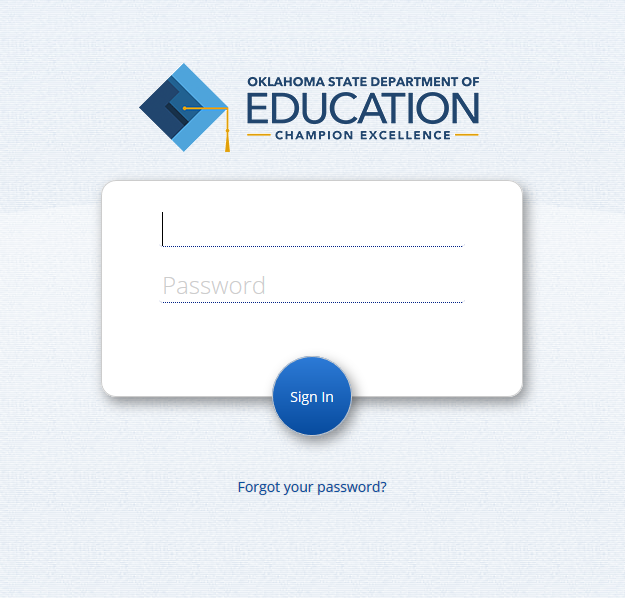 What OSTP data will you Receive?
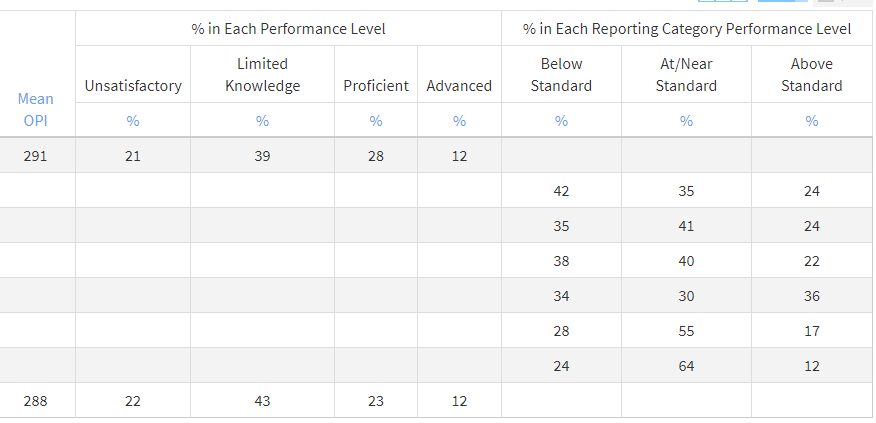 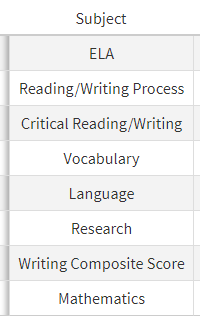 Ability to Aggregate Data by Student Group
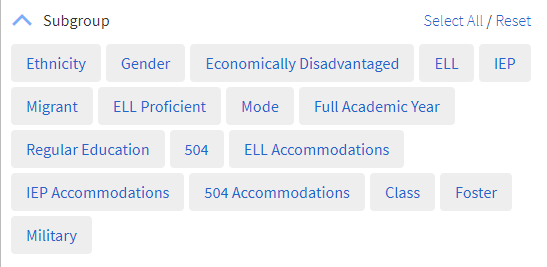 What OSTP data will you Receive?
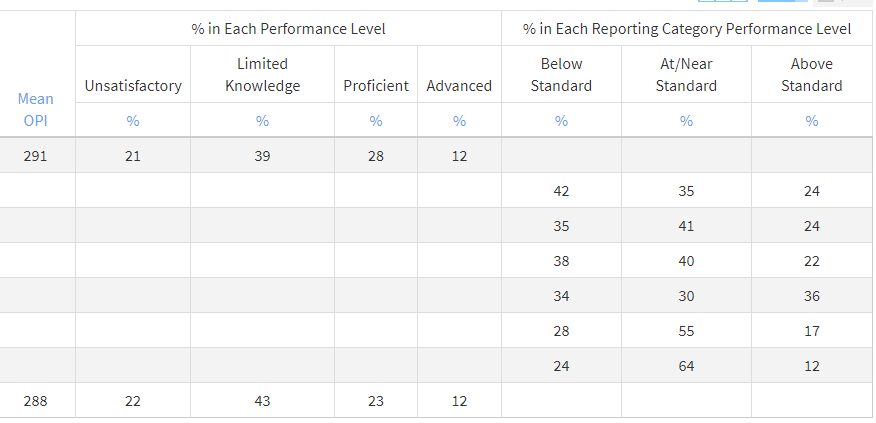 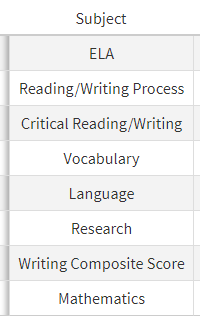 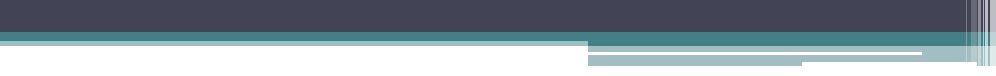 Ability to Aggregate by Grade and Class
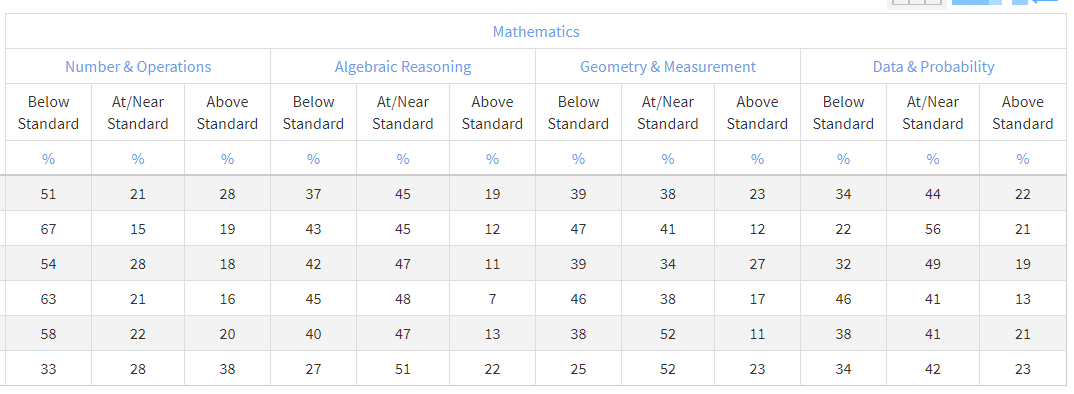 Measured Progress Portal for Families
The Oklahoma Parent Portal is designed to provide students, parents, and families with online access to a student’s state assessment scores.
It will assist a student and their family with tracking assessment information throughout the student’s academic career.
The portal provides scores for the OSTP 2017 and beyond.
The portal opened on September 4, 2018
https://okparentportal.emetric.net/login
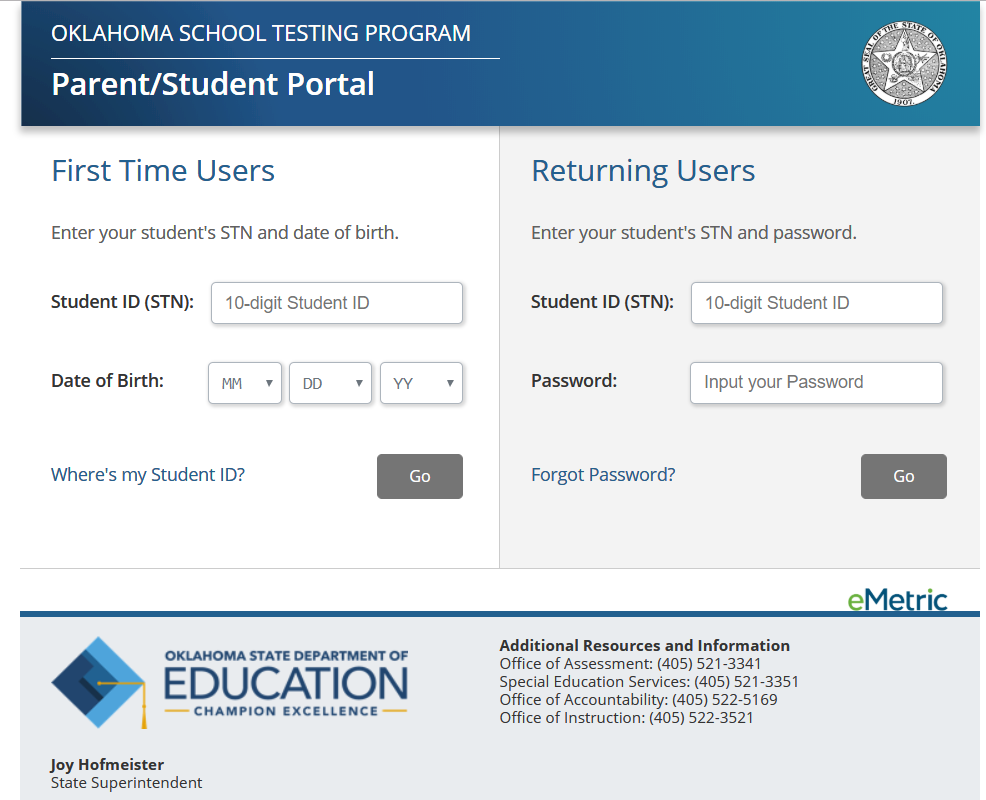 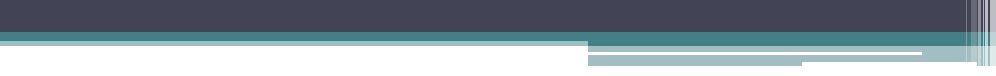 Survey to Districts: DTC/CCRA/ELPA
Sent to superintendents in early August
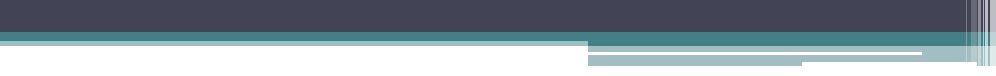 Oklahoma School Testing Program
District Test Coordinator (DTC)
Responsible for making arrangements for testing
Handles and maintains the secure distribution and collection of test materials
Security of all testing information and material is crucial.
Must be trained by State Department during Test-Preparation In-Service
Training must be validated each school year.
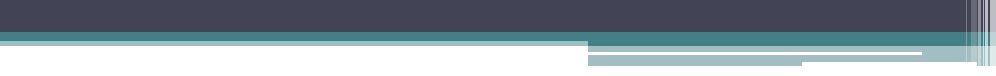 Oklahoma School Testing Program
District Test Coordinator (DTC)
Trains Building Test Coordinators, Test Administrators, Test Proctors and other key staff
Test administrators are required to be Oklahoma certified teachers employed by the district.
Proctors are required for every 25-35 students.
OSTP Support Tools
Assessment Materials- Where you find Blueprints, Test and Item Specs, Parent Guides, and Performance Level Descriptors
State Testing Resources- Where you find practice tests, summary reports, general information, and link to Measured Progress resources
Measured Progress Resources- Where you find training resources and DTC forms and information
Assessment Guidance- Where you find assessment and data literacy links, tools, and supports
OSTP Data Portal- Where you find data from the OSTP suite of assessments. Requires a username and password to access. 
OSTP for Families- Where you can find resources to support families in understanding OSTP scores and tools to support their student at home
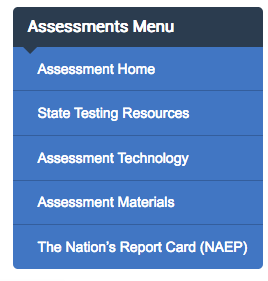 Contact Information
Office of Assessments
(405) 521-3341
Office of Assessment
Dr. Maridyth McBee, Interim Deputy Superintendent of Assessment & Accountability
Craig Walker,  Executive Director of State Assessments
Maria Harris,  Assistant Executive Director of State Assessments
Elizabeth Warren, Director of English Language Proficiency Assessments
Yuseli Freire, English Language Proficiency & Monitoring Specialist 
Lesa Rohrer, Director of Assessment and Data Literacy
Christy McCreary,  ELA & Social Studies Assessment Specialist
Cora James,  Science Assessment Specialist
Sarah Owens, Mathematics Assessment Specialist
Rebecca Logan, Executive Director of NAEP & International Assessments
Dionne Jordan-Mock, Coordinator II
Molly Brown, Coordinator I
Samantha Sheppard, Coordinator I